ESCUELA NORMAL DE EDUCACIÓN PREESCOLAR DEL ESTADO DE COAHUILA DE ZARAGOZA
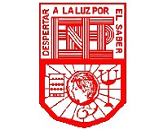 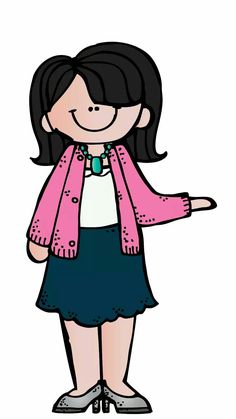 NOMBRE DE LA INSTITUCION DE PRACTICA : Jardín de niños Ignacio Zaragoza 
CLAVE: 05DJN0058B ZONA ESCOLAR:________
NOMBRE DE LA EDUCADORA TITULAR María Fernanda Monje 
GRADO EN EL QUE REALIZA LAS PRACTICAS 2do.
TOTAL DE NIÑOS:32 NIÑOS:16    NIÑAS:16
NOMBRE DE LA ALUMNA PRACTICANTE :Daniela Elizabeth Luna Rangel 
GRADO:2  SECCION:A  NUMERO DE LISTA : 14 
PERIODO DE PRACTICA: 10 – 14 de diciembre 2018
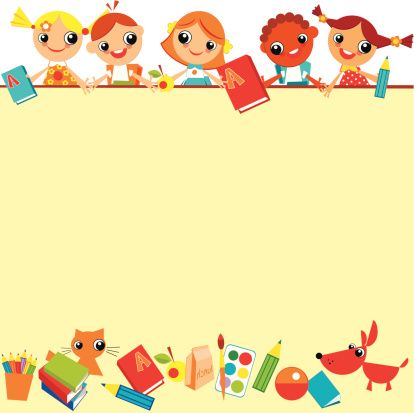 PROPÓSITO DE PRÁCTICA
Implementar estrategias pedagógicas creativas e innovadoras que nos ayuden a desarrollar las competencias necesarias para la iniciación de la practica docente utilizando las tics; el diseño de planeaciones didácticas, propiciar ambientes de aprendizaje de acuerdo a los contenidos del plan y programas de estudio vigentes
Propósito de la Jornada de Práctica:
Redactar de acuerdo a los indicadores y actividades solicitados en los diferentes cursos de la Licenciatura en Educación Preescolar, dando respuesta a un ¿Qué?, ¿Cómo? Y ¿Para qué? 
Propósito de la Situación Didáctica:
Se redacta considerando tres aspectos que son: los aprendizajes esperados, el papel de la educadora y la temática a trabajar. (Máximo 15 días)
Nombre Situación Didáctica: Animales de la granja
Fecha: 03-05 de diciembre 2018
Cronograma Semanal: Escribir el nombre de todas las actividades (Incluyendo: honores a la bandera, RCYJ, educación física, inglés, computación y clubes, etc.)
INICIO
DESARROLLO
CIERRE
Evaluación: